Plenary Session: Putting Single-Payer at the Forefront in the 2016 Election
Andy Hyatt and Janine Petito
Political Advocacy Team Co-Chairs
Boston University School of Medicine
Plenary Overview
2:30-2:50 - Single-Payer and the 2016 Elections
Overview of SNaHP’s election-year strategies

3:00-3:55 - Pick a Training!
Bird-Dogging (208)
Legislative Advocacy (202)

4:00-4:45 - Regional Planning
Single-payer and the 2016 Elections
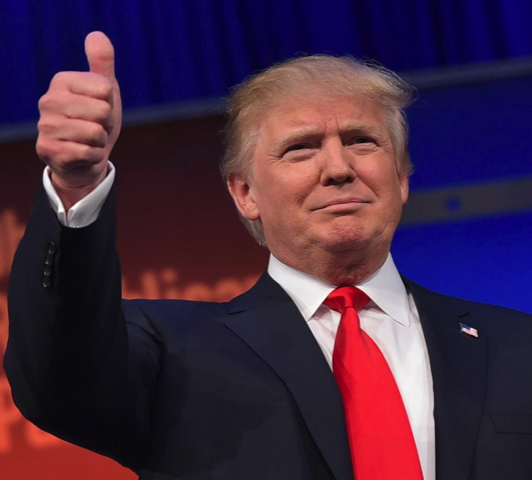 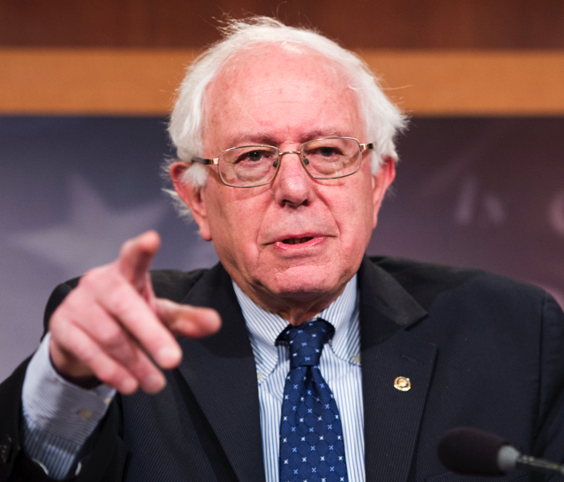 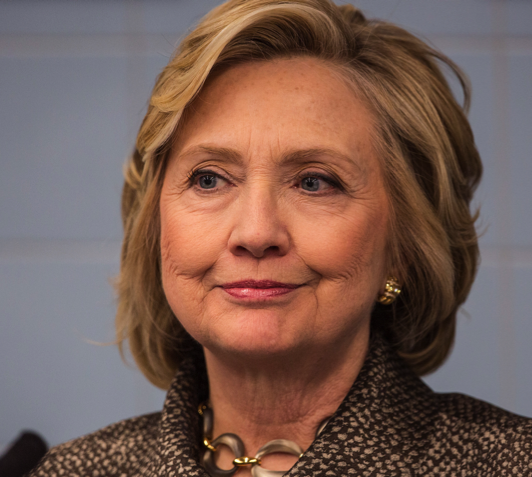 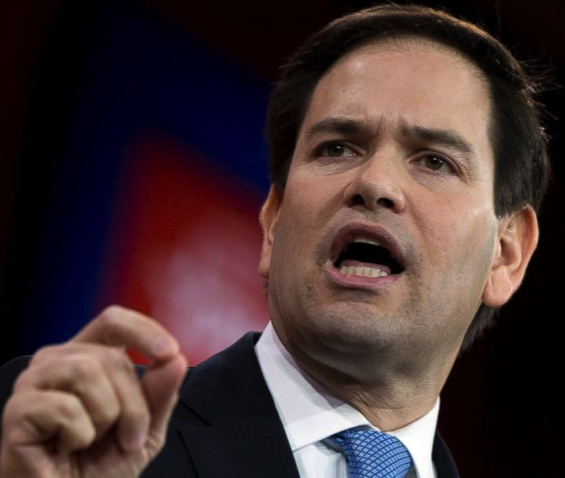 [Speaker Notes: Everyone knows who these people are right?
Trump, Sanders, Clinton, and Rubio]
Three Basic Positions on Healthcare
Repeal the ACA, replace with unspecified “alternative”
Improve/Expand the ACA
Single-payer, a.k.a. “Medicare-for-All”
…
4. Whatever the hell Donald Trump is proposing
[Speaker Notes: Repeal the ACA: Rubio, Cruz, entire GOP field
Commonalities: Block grant (cut) Medicaid, privatize Medicare, shift everyone to high deductible health insurance
Improve the ACA: Clinton 
Possibly allow Medicare to negotiate drug prices, use tax credits to cap out of pocket expenses
Mum on covering the rest of the uninsured, realistic plan to combat the rise of increased “skin in the game”
single-payer: Sanders
Run on a “Medicare for All” platform, funded by payroll taxes with additional contributions from higher marginal rates on the wealthy
No seriously who the hell knows what Trump would do]
Now you’re all thinking about this:
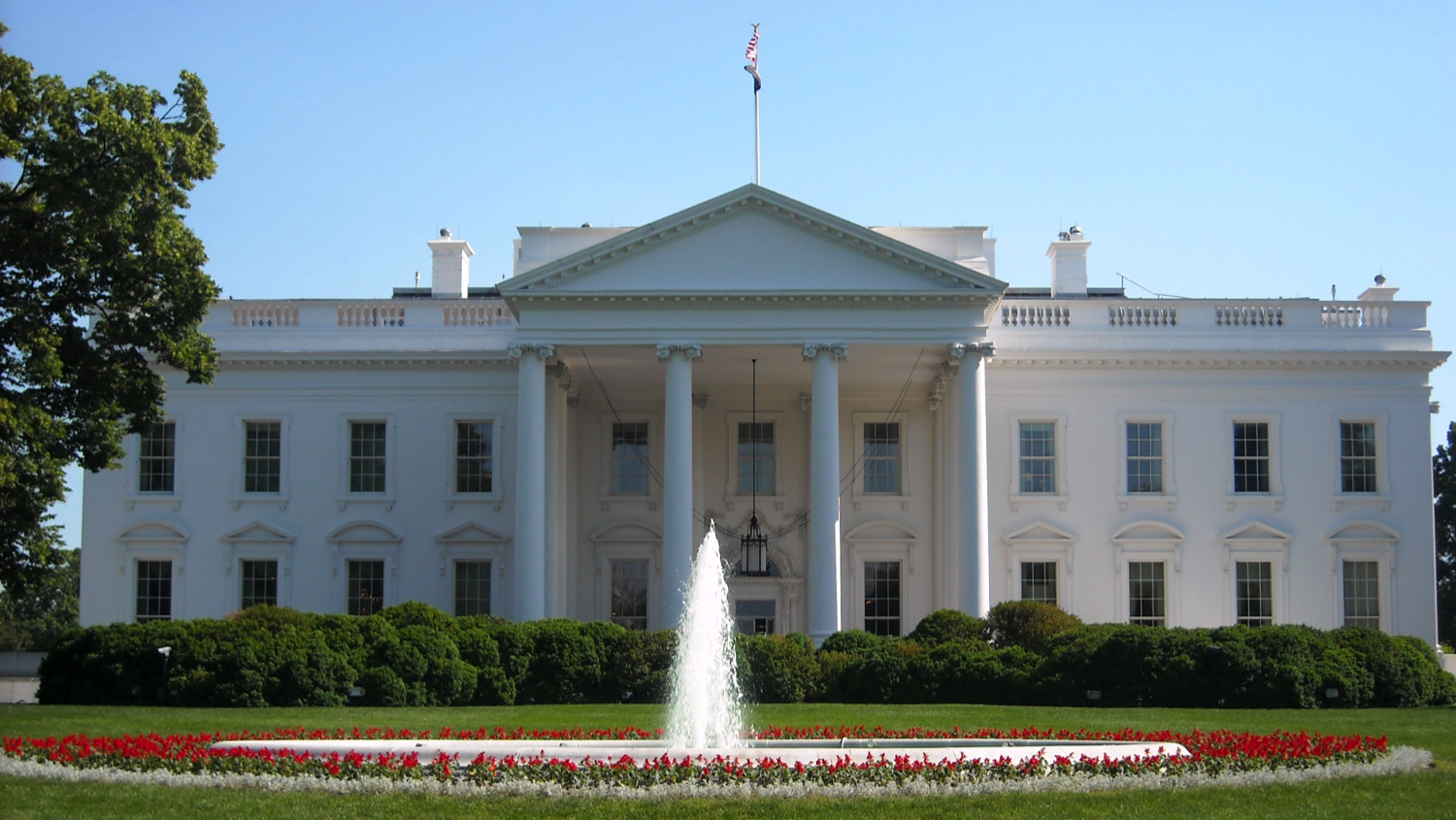 But we also have to think about this!
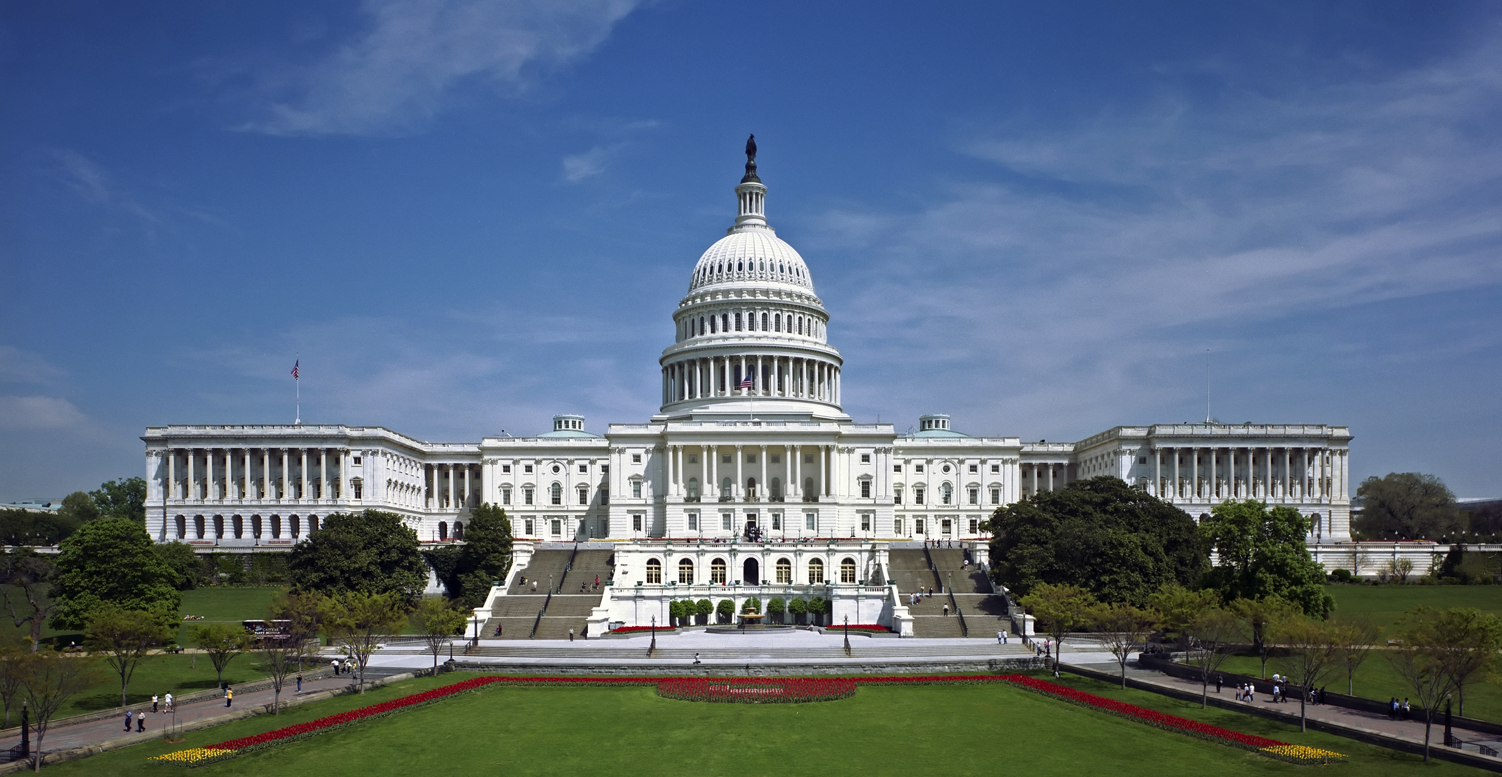 That’s 535 more people to worry about
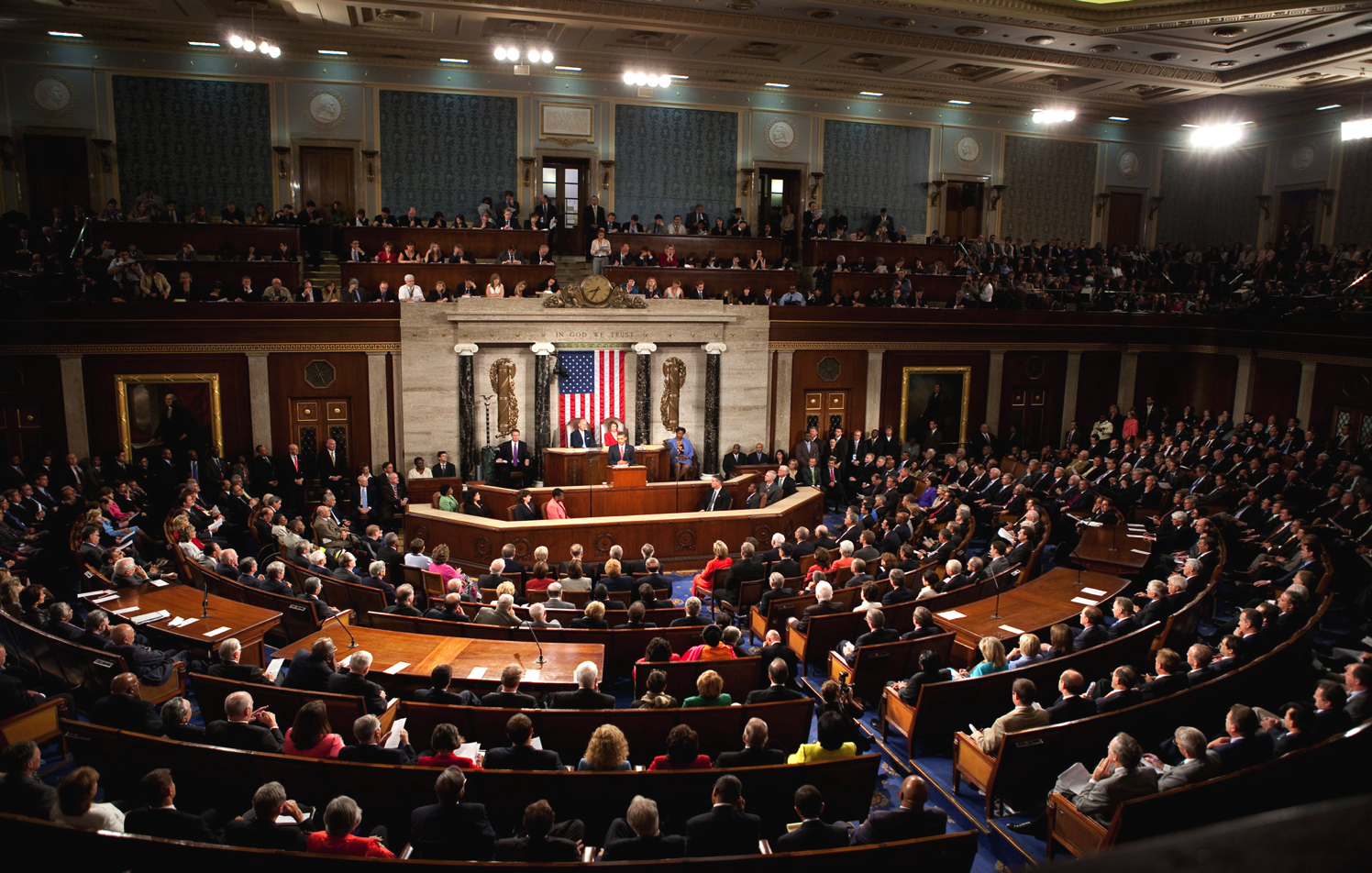 [Speaker Notes: This is a picture from Obama’s address on healthcare to both houses of Congress
Whether it’s President Sanders or President Trump, no major changes to our healthcare system (let alone single-payer) are possible
Really all we need is a 2/3 majority in both houses, and then we don’t care who’s standing at that podium up there
Piece of cake? Right? Guys?]
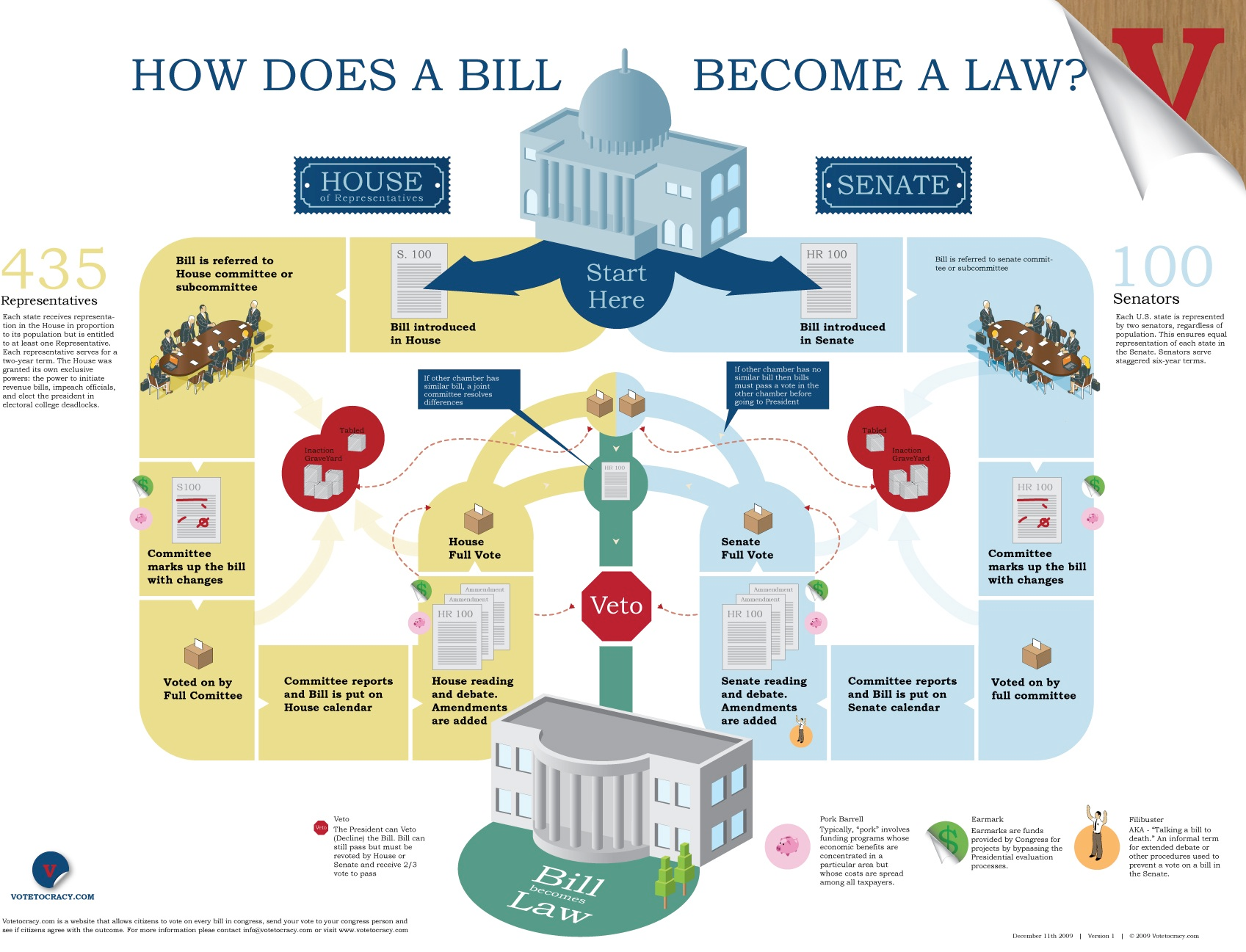 A Quick Review
What can SNaHP do
Build coalitions and political will to move towards a truly universal healthcare system
Put pressure on candidates and elected officials to support the cause
What SNaHP cannot do
Endorse any candidate
[Speaker Notes: We can’t endorse because of our 501(c)3 status
This is a legal limitation
However, it is also an important strategic point]
The Savior Complex
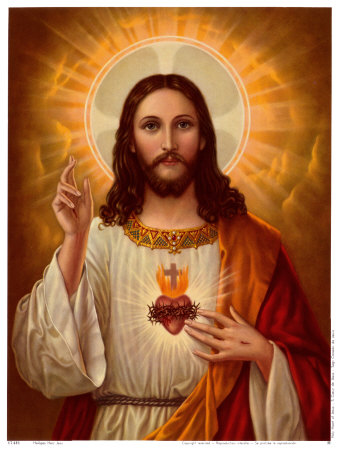 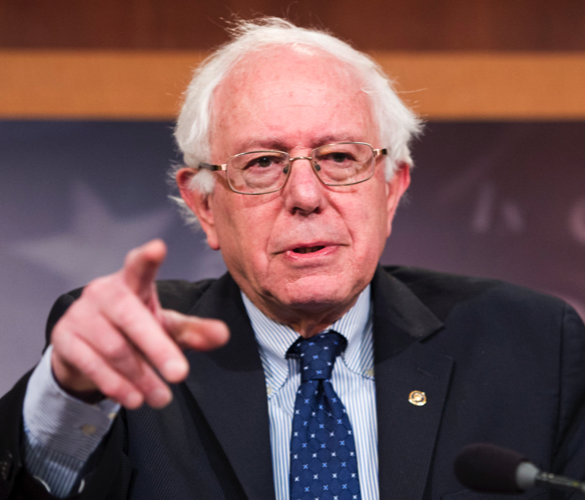 [Speaker Notes: Too often we think that if just elect the “right” person, then we’ll fix everything
I’m picking on Bernie here to use a current example, but the same thing happened to Obama and others before him
And to Bernie’s credit, he’s specifically disavowed this view of politics
What we do have is an opportunity: the Sanders campaign has all of a sudden made single-payer a live option again
It’s our turn to pick up the ball]
Goals for 2016
Build political will in support of single-payer
Increase the number of single-payer supporters in the House and Senate (the White House would be nice too!)
Increase election discourse around single-payer
Increase and maintain public interest
Have every active chapter engage in one of our campaigns
Strategies
Bird-Dogging
 Legislative Visits and Advocacy
Bird-Dogging
From the OED:
Bird-dog: n. a gun dog trained to retrieve birds
Eg. In Amer. Speech (1960) Bird-dog, a dog which accompanies a bird-hunter for the purpose of scenting the game and picking it up after it falls
Target.
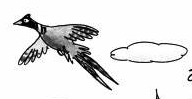 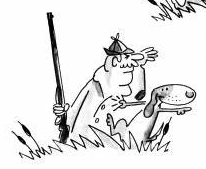 You.
Issue or demand.
[Speaker Notes: You are the dog
 The bird is the issue or the demand
 The politician is the hunter]
Lobby Visits
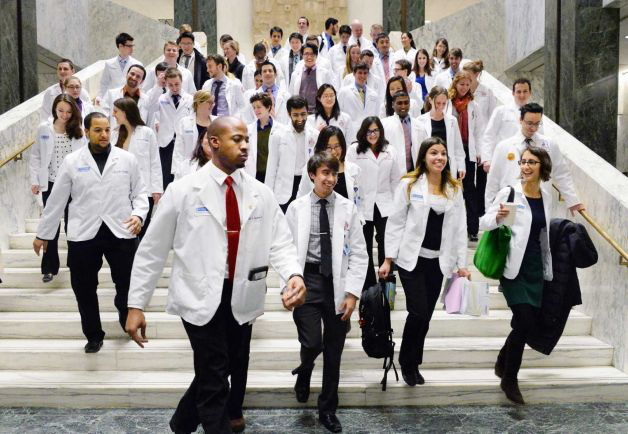 2014 PNHP NY Metro Lobby Day
[Speaker Notes: Visiting a legislator to get them to support a specific goal
Ex. sponsor HR 676, state bills, etc]
Who are our targets?
Presidential candidates
US Senate and House
State legislatures
[Speaker Notes: Getting exposure on presidential candidates is great, but fortunately or unfortunately we know exactly how our candidates feel about single-payer
Obviously they’re also a lot less accessible (although if you have a hook up to get me a visit with Obama you just lemme know)
At the end of the day, we simply need more single-payer supporters in Congress for any of this to matter]
A cycle of engagement
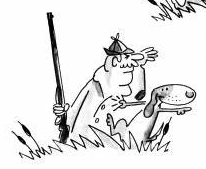 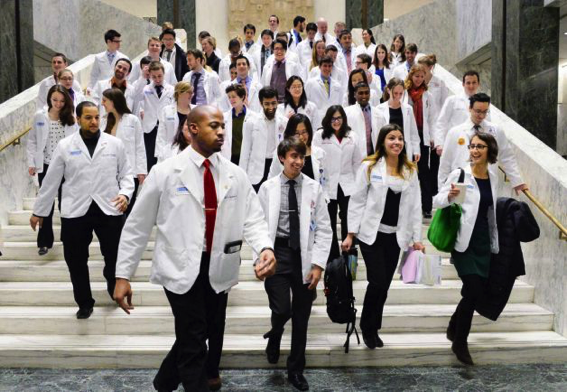 [Speaker Notes: Advantage of bird dogging
Get public commitments from officials when they’re at their most vulnerable
Then you follow up with them when they get into office
“So Senator Smith, when you were running for office you said that you would support single-payer. Well?
Outcomes
Yes of course I’m so down 
Uhhh wellll uhhhhh
JK LOL
Political advocacy is not a one shot deal- need to continuously engage
Now is a great time to start]
Student Movements Work
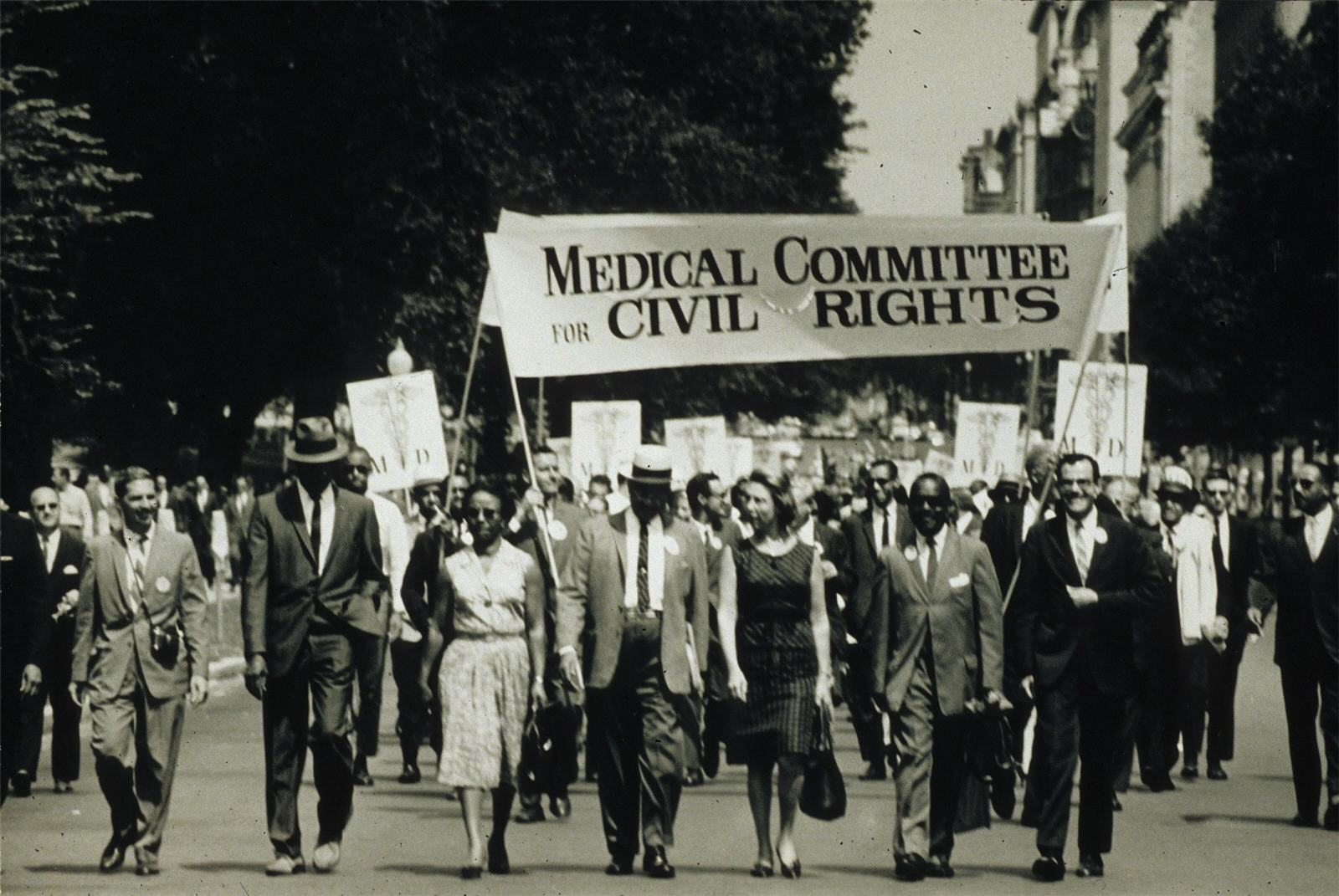 [Speaker Notes: Quentin Young and other students at Cook County Hospital]
What’s next?
Learn a skill: Bird-dogging or lobbying
Try to split your chapter equally among the sessions
Regional planning sessions
We’ll come back together to plan our strategies for the rest of the year